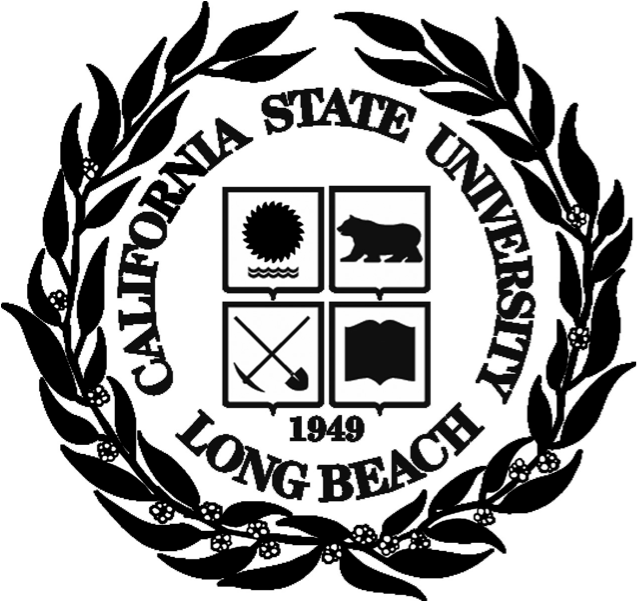 California State University Long Beach

PhysTEC Impact at CSU Long Beach
Galen T. Pickett, Chuhee Kwon, Laura Henriques
Galen.Pickett@csulb.edu 
www.physics.csulb.edu
Z. Papp, P. Kenealy, C. Kwon,
J. Gu , T. Gredig, P. Jaikumar,
C. Ojeda-Aristizábal, M. Peterson
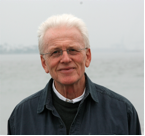 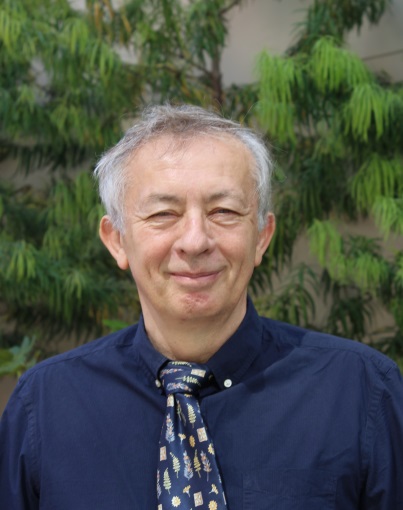 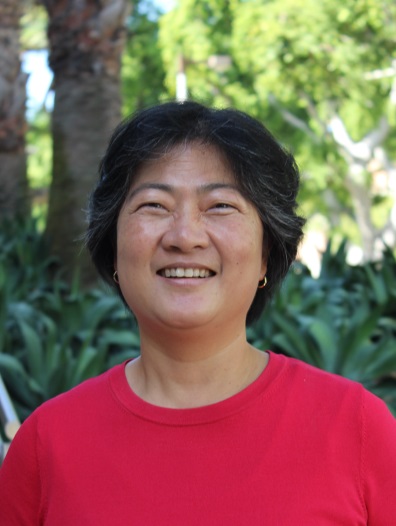 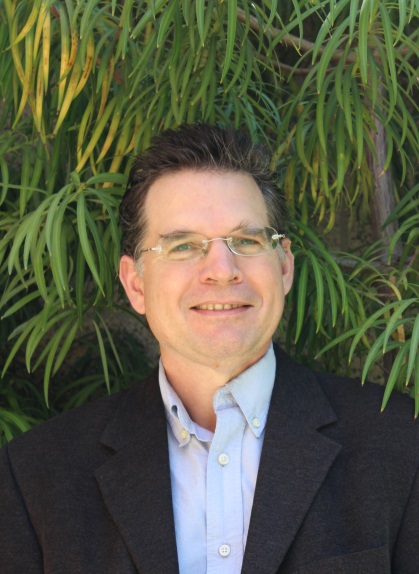 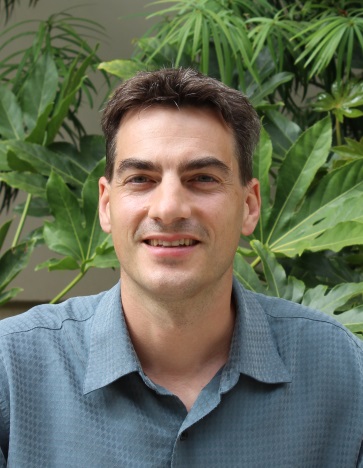 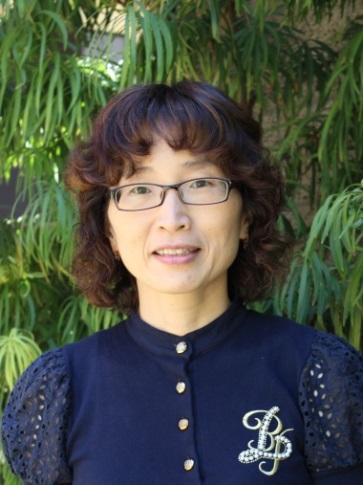 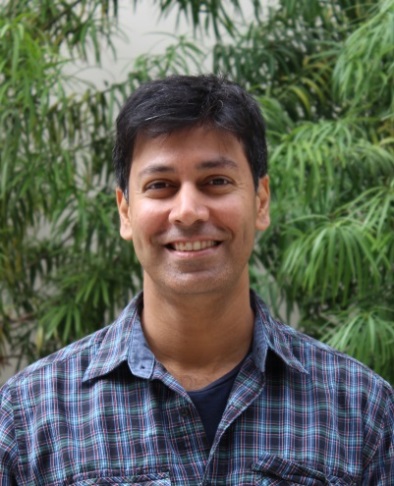 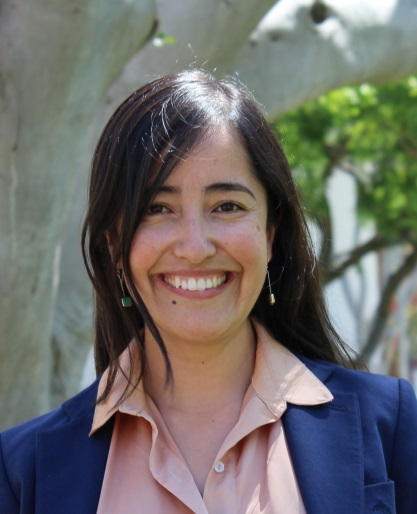 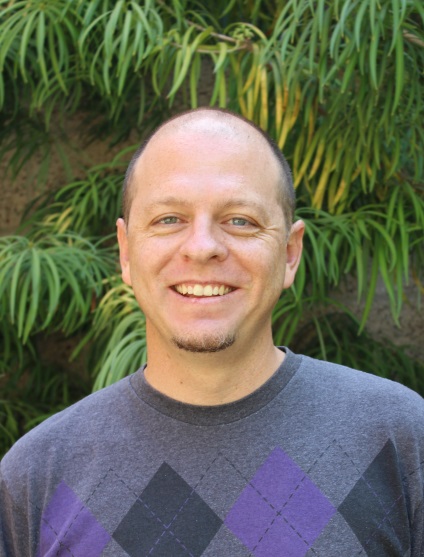 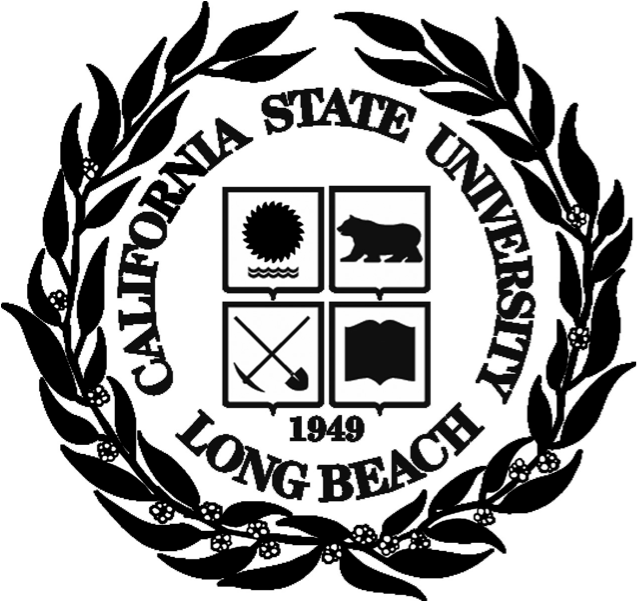 California State University Long Beach

Undergaduate Program
Galen T. Pickett
Galen.Pickett@csulb.edu
www.csulb.edu/~gpickett 
www.physics.csulb.edu
J. Gu, C. Kwon, P. Kenealy,
T. Gredig, P. Jaikumar, M. Peterson,
C. Ojeda-Aristizabál, Z. Papp, A. Bill
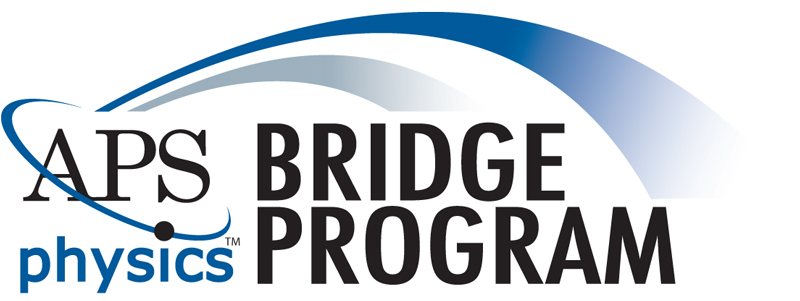 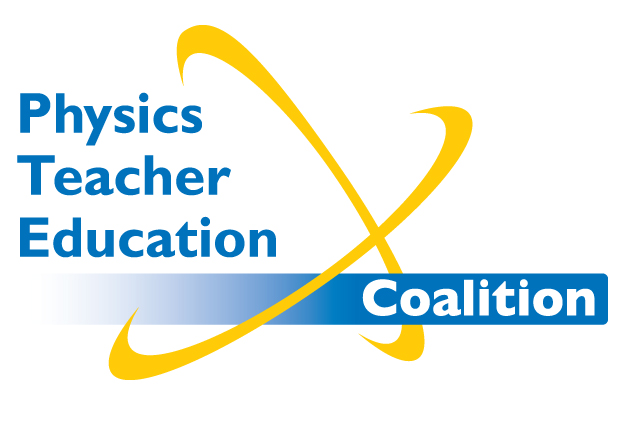 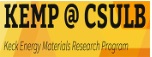 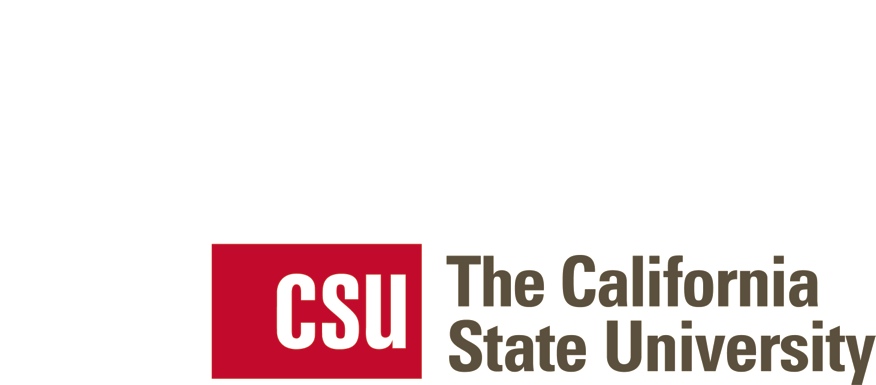 Physics at CSU Long Beach
CSULB
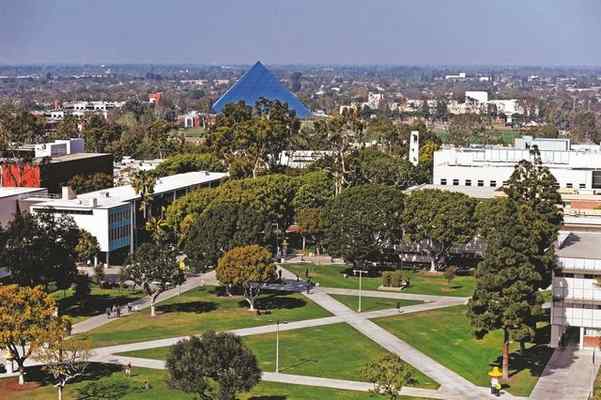 CSULB (1949) is a comprehensive urban
university with nearly 38,000 students
(56% women, 44% men).
We are a Hispanic Serving Institution (39%).
CSULB had 42% Under Represented Minorities (URM) in 2016.
Physics & Astronomy
Part of the College of Natural Sciences & Mathematics:
		Biology,  Chemistry,  Geology,  Mathematics,
		Physics & Astronomy,  Science Education.
Composition of faculty in Physics & Astronomy:
12 TT-T faculty,   6 full and part time lecturers,
[Speaker Notes: The city of Long Beach is one of the most diverse cities in the US.]
Department of Physics & Astronomy
Research emphasis & funding
Condensed Matter Physics (Exp. & Computational; predominance),
Few body systems and nuclear physics,
Astrophysics,
High-Energy Physics,
Astronomy is focused on General Education courses.
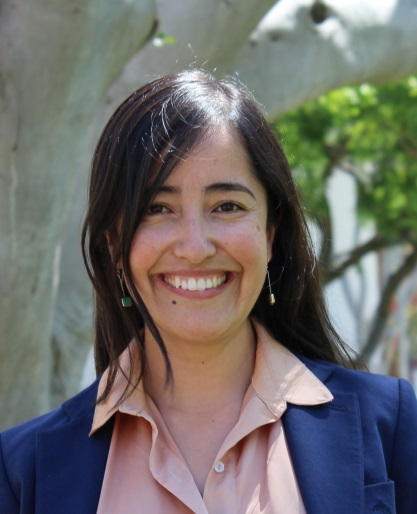 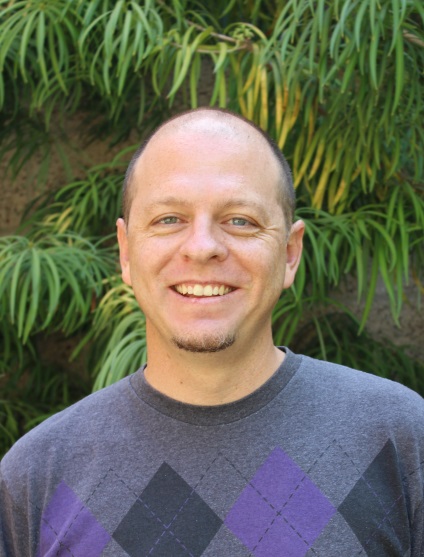 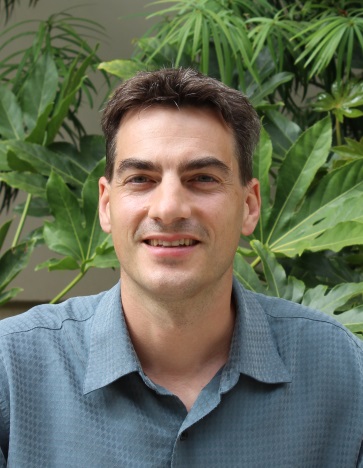 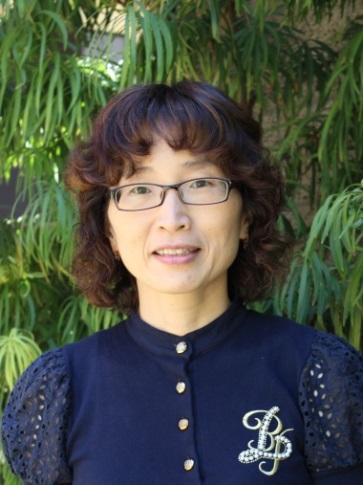 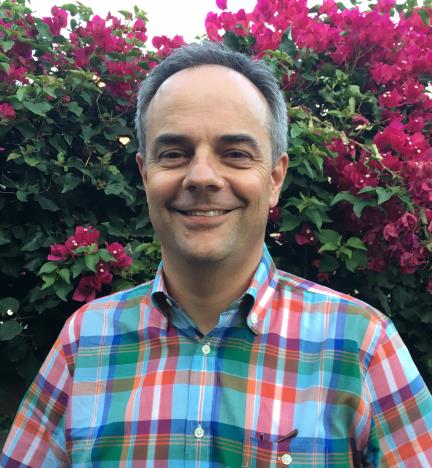 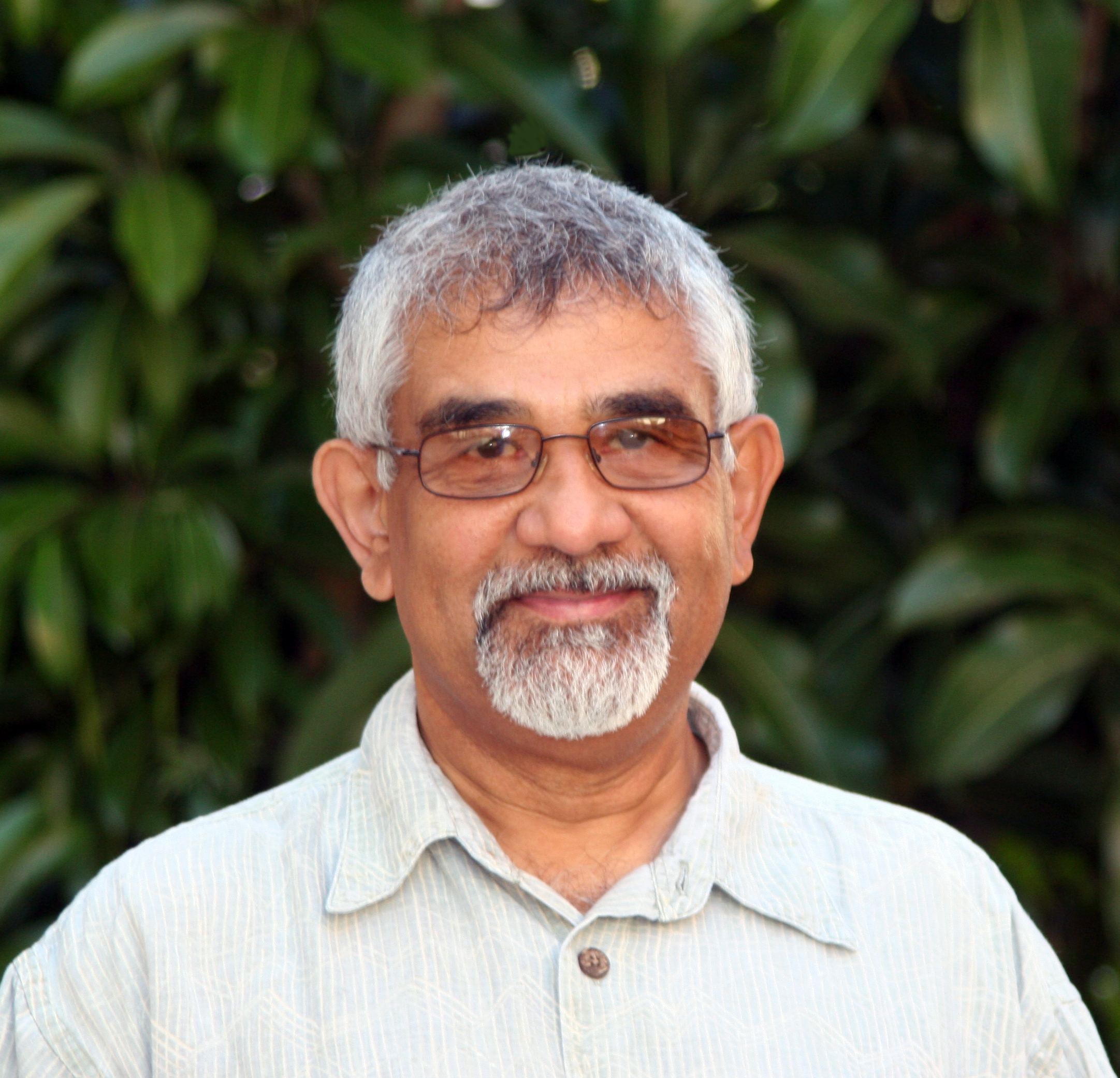 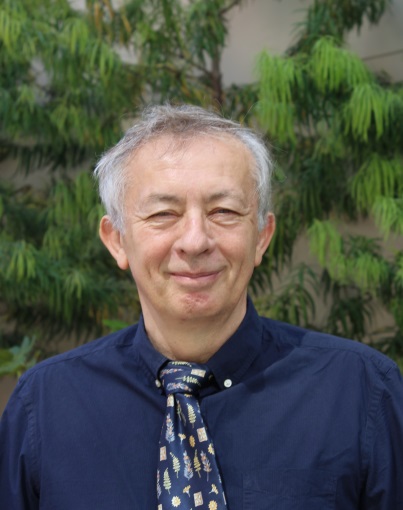 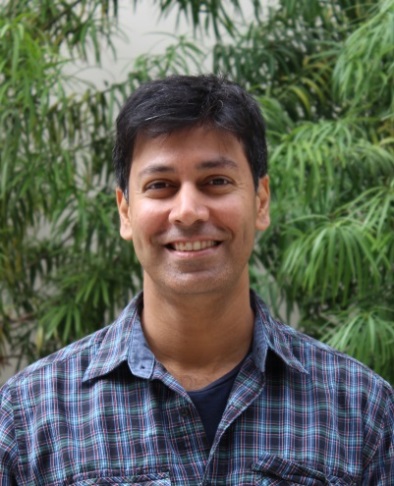 Undergrad Detail (physics)
BS, BA – 10-fold increase in 10 years,
National Physics student body – Gender
MIT
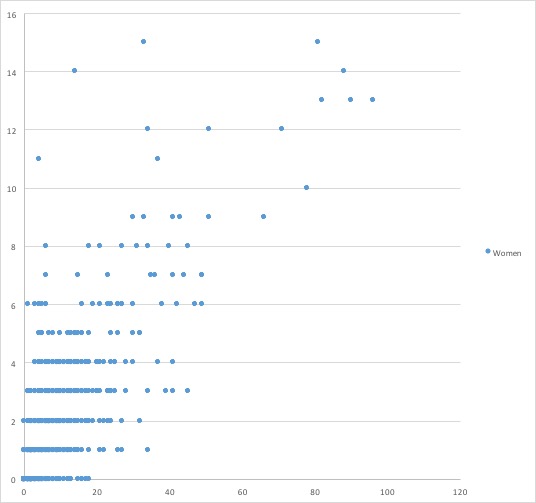 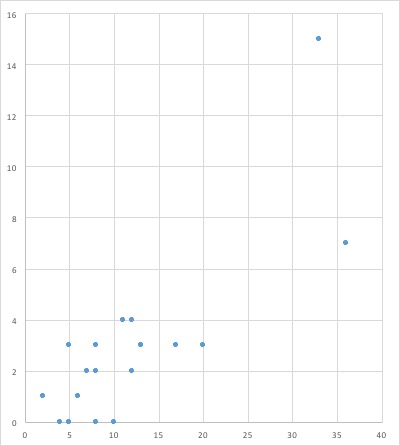 CSULB
CSULB
2015
23 campuses
BS awarded to women
BS awarded to women
San Luis Obispo
2015
763 institutions
Total UG degrees
Total UG degrees
2016 graduation
Both in BS/BA and MS about:
	40% URMs    and   24% women.
[Speaker Notes: Mount Holyoke, UC Berkeley just below CSULB and MIT. I increase the % of women.]
National Physics student body – URM (2015 IPEDS)
University of Washington
CSULB
BS awarded to URM
BS awarded to URM
CSULB
Total UG degrees
Total UG degrees
Gender / Ethnicity Achievement Gap
No ethnicity achievement gap.
How we did it: UG Reform Timeline
2008: Reform curriculum, Matter and Interactions
2010: I>Clicker (campus)
2010: PhysTEC 
2011: Learning Assistant program
2011: PHYS 390, PHYS 491
2011: PHYS BA curriculum
2012: SCALE-UP classrooms
2012: Teamwork
2014: CRT Projects / Online courses
2015: Streamline Lower Division
PhysTEC Project
2010-12: Supported Site
2013-: Legacy Site
Student-centered advising (teaching explicit)
Teaching induction: Curriculum, PHYS390 (Colorado)
Pedagogical Content Knowledge: PHYS 491
Teaching induction: Co-curriculum, Learning Assistant
Social: Lower-division, upper-division, graduate mixer
Social: Open House (annual) for High School Faculty / students
Social: Monthly demo-sharing
Learning Assistant Program
PHYS 390: semester course in pedagogy
Tutoring services / class embeds (15-20 LA’s)
9 distinct courses (UD math, UD physics)
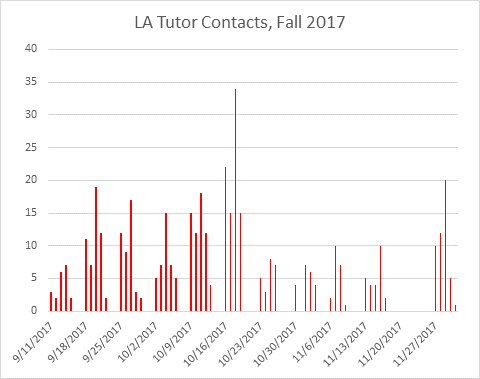 PHYS 390 Pedagogy Course
Conclusion
Growth in program spurred by PhysTEC
Increase in diversity (gender, ethnicity)
Focus on student development (teaching, Ph.D., R&D, other fields?)
Scale of potential impact:
2015 Latino physics UG degrees: 524
Capacity of CSU: 23 campuses, 10/year= 230, or 30% increase.
Just MS-level: 62 departments, 10/year = 620, over 50% increase.
Enrollment (undegrad & MS)
URM = Under Represented Minorities in physics
URM = Under Represented Minorities in physics
BS, BA – 3-fold increase in 10 years,
MS program: nearly doubled in 10 years,
Yet, the number of faculty decreased by 25%...
Physics student body – Ethnicity & gender
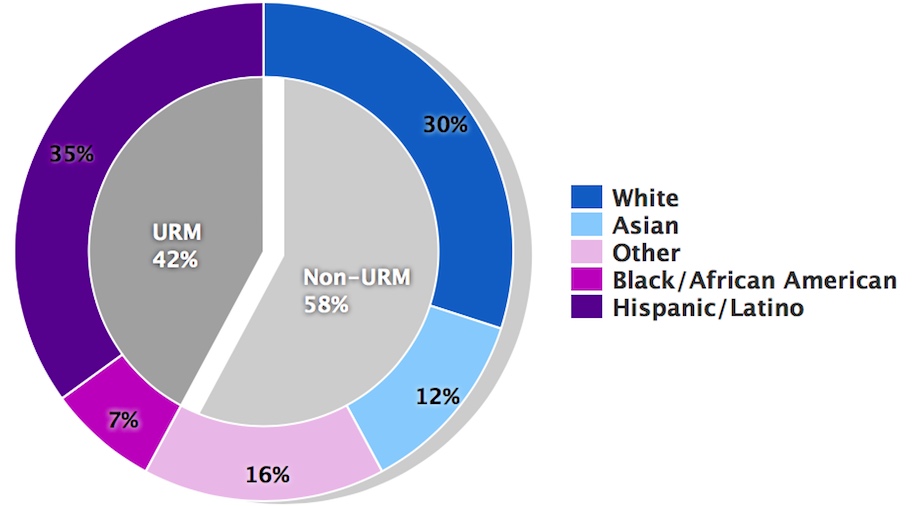 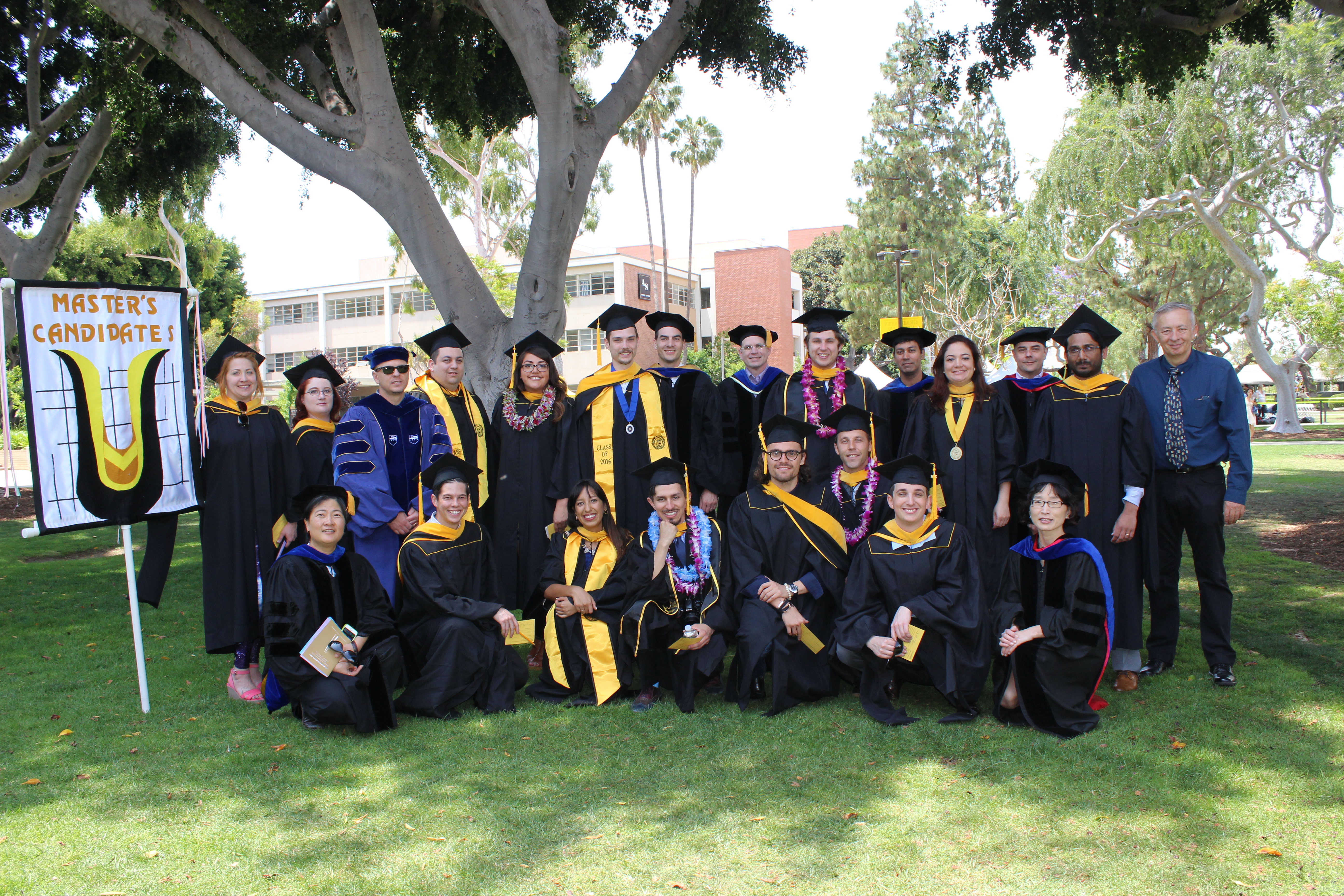 2016 graduation
Both in BS/BA and MS about:
	40% URMs    and   24% women.
Curricular Reform, 100-level
Matter and Interactions, PHYS 151/2
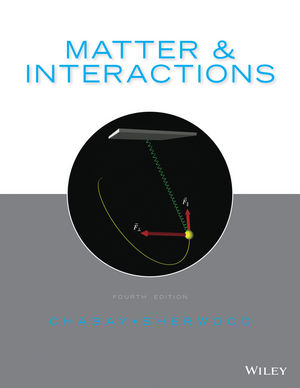 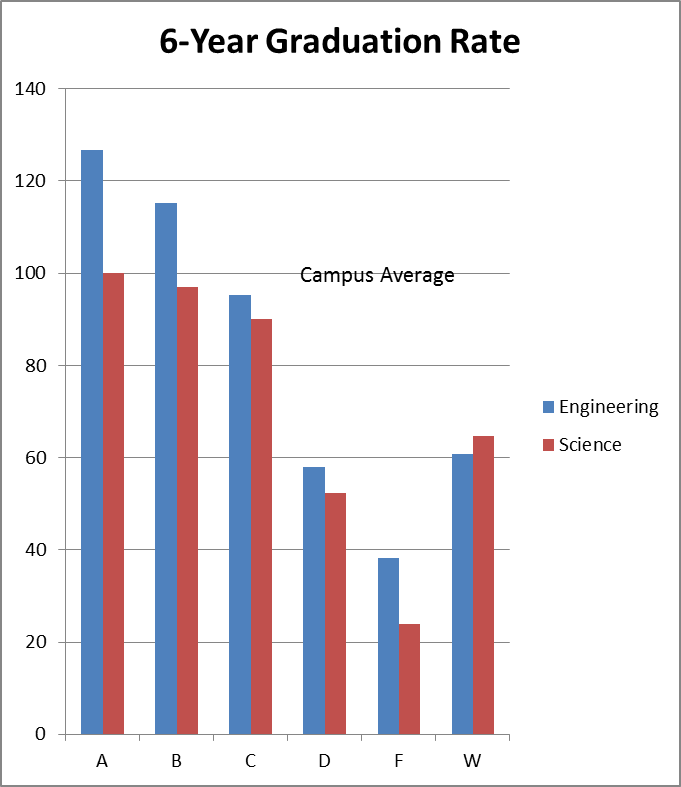 Teamwork in UG
Koondis (Estonian for “Select Team”) (Kisiel NARST ‘14) 

Recruiting
Retention
Morale





Homework assistance, normalizing, growth.
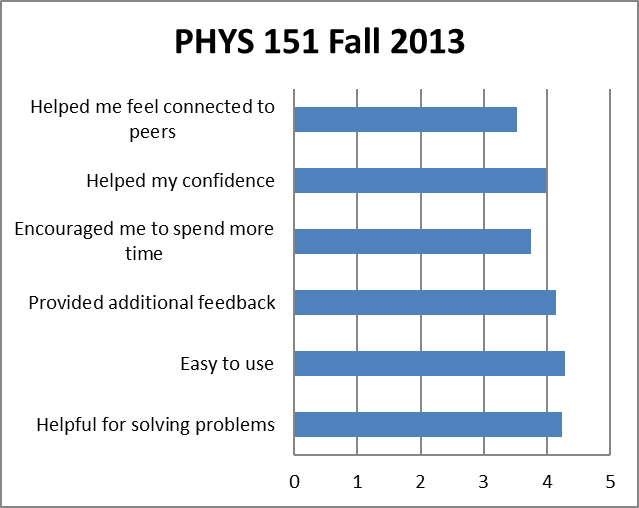 Lessons Learned
Curriculum reform
Content of lower division (physics as culture)
Sequencing, bottlenecks
“Easy-entry” recruiting from on-campus students
Co-curriculum
Social teamwork
Teaching as “induction”
Student autonomy / spaces